模块二    家畜解剖生理的认知
项目七      心血管系统的认识

任务二      心血管系统生理的认识
教学目标
了解心脏和血液生理特性
熟识组织液生成与回流机理和促进与抑制血凝措施
能测定临床常见动物心率和听取心音
任务二 心血管系统特征的认识
一、心脏心理
（一）心肌的生理特性
1.自动节律性
2.传导性
3.兴奋性
4.收缩性
（二）心动周期和心率
1.心动周期 心脏没收缩和舒张一次，称为一个心动周期。心动周期内有三个时期：心房收缩期、心室收缩期、间歇期
2.心率 健康家畜单位时间内心脏搏动的次数称为心跳频率。
任务二 心血管系统特征的认识

  一、心脏生理
（三）心排出量及其影响因素
1.每搏输出量和每分输出量
每搏输出量：每个心室每次排出的血量。
每分输出量：每个心室每分钟排出的血液总量。
心排出量=每搏输出量×心率
2.影响心排出量的因素
（1）静脉回流量
（2）心室肌收缩力
（3）心率
任务二 心血管系统特征的认识

  二、血管生理
（一）动脉血压和动脉脉搏
动脉血压：血压指血液在血管内流动时对血管壁产生的侧压力，通常说的血压指的动脉血压。
收缩压：心室收缩期的动脉血压。
舒张压：心室舒张期末的动脉血压。
收缩压与舒张压的差值，称为脉搏压，它反映动脉管壁的弹性。

动脉脉搏：心跳引起动脉管壁周期性的起伏过程称为动脉脉搏。检查各种动物脉搏的位置：
牛主要在尾中动脉，羊和犬主要在股动脉，

动脉脉搏与心率是一致的，检查动脉脉搏的速度、幅度、硬度
以及频率，可以反映心脏的节律性、心肌收缩力和血管壁的机能状态。
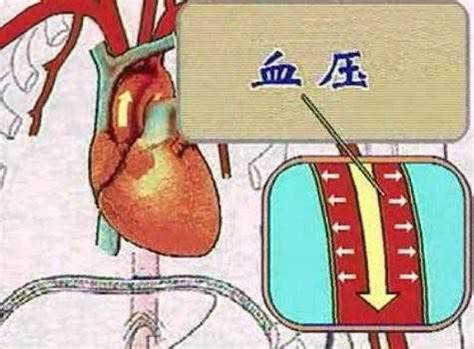 任务二 心血管系统特征的认识

  二、血管生理
（二）静脉血压和静脉回流
血液对静脉管壁的侧压力，称为静脉血压。
影响静脉回流量最主要的因素有：
1.血压差促使血液回流
2.胸腔负压的抽吸作用
3.骨骼肌的挤压作用
（三）微循环及其特点
微循环由微动脉、后微动脉、毛细血管前括约肌、真毛细血管、通血毛细血管、动-静脉吻合支和微静脉等部分组成的。
血液由小动脉到小静脉有三条不同的途径：
直捷通路、营养通路、动-静脉短路
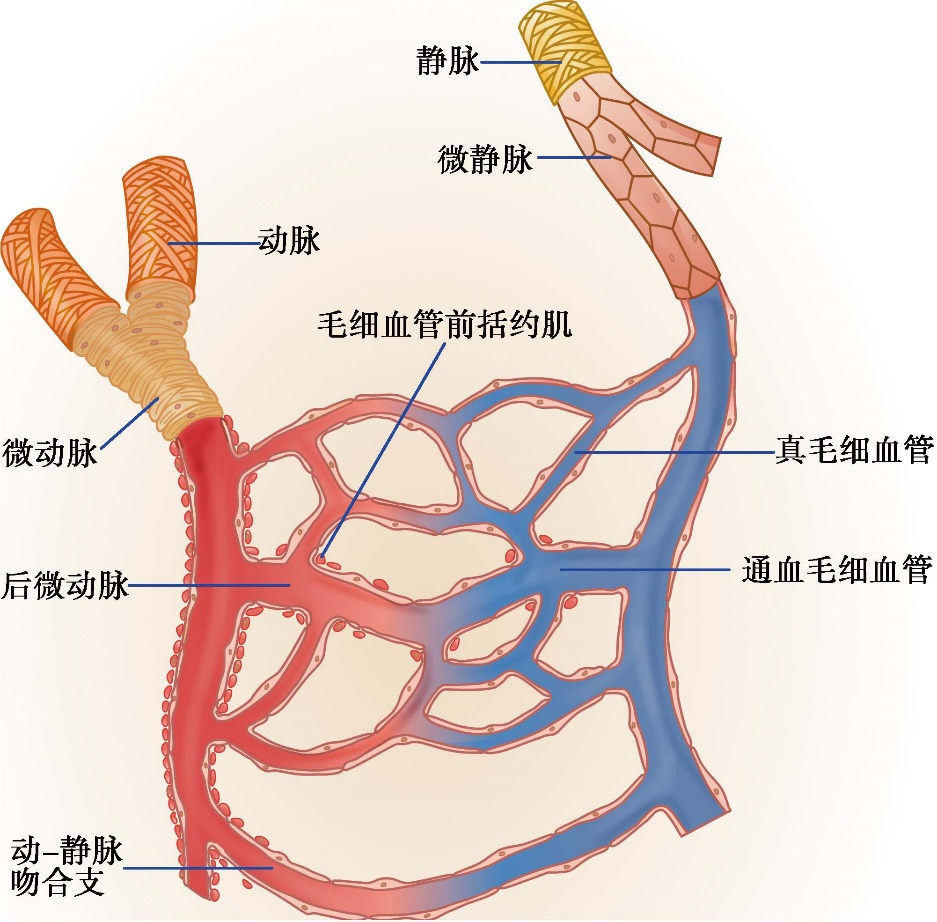 直捷通路
营养通路
动静脉短路
任务二 心血管系统特征的认识
  二、血管生理
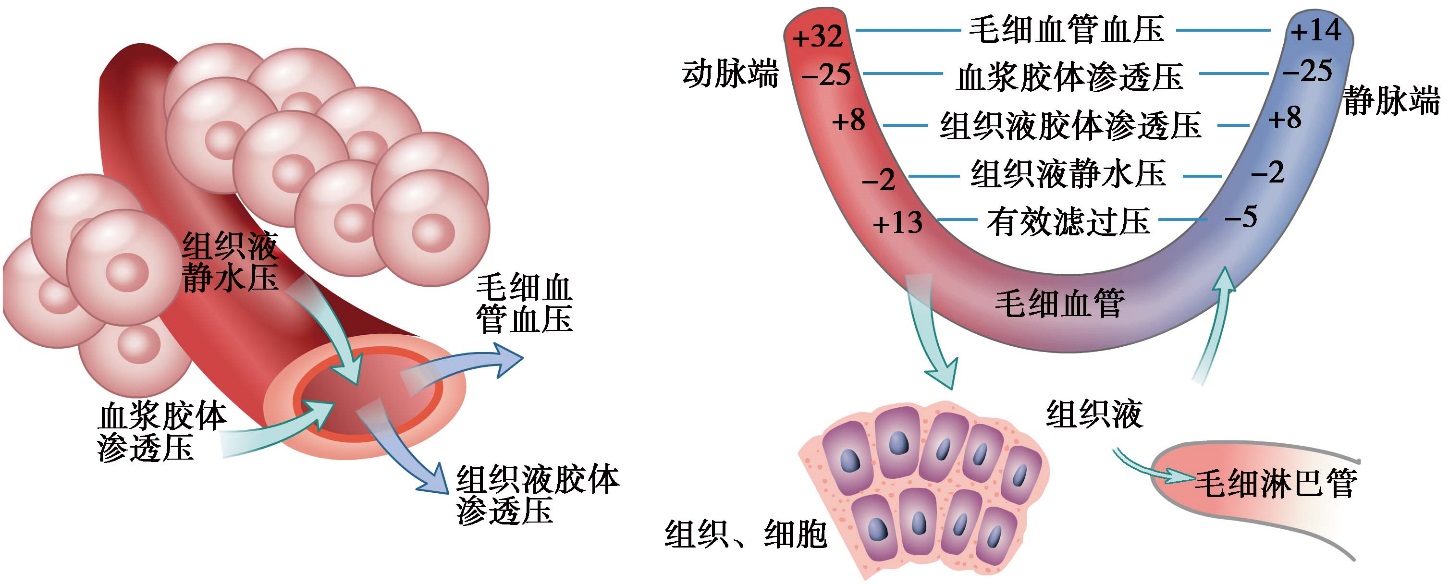 （四）组织液与淋巴
1.组织液的生成和回流
有效滤过压=（毛细血管血压+组织液胶体渗透压）-（组织液静水压+血浆胶体渗透压）
回流压
生成压
任务二 心血管系统特征的认识

       二、血管生理
（四）组织液与淋巴
  2.影响组织液和淋巴液生成的因素
（1）毛细血管血压
（2）血浆胶体渗透压
（3）毛细血管的通透性
（4）淋巴回流
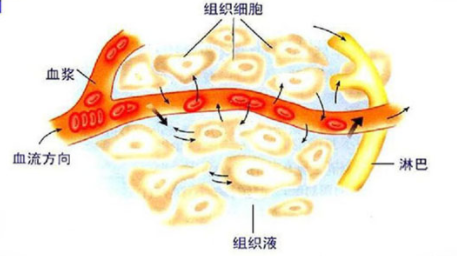 血液、组织液和淋巴液三者关系
复习思考题
1.结合组织液的生成和回流，说明水肿发生的机理
2.影响心输出量的因素有哪些
3.微循环由哪几部分组成的
4.简述各类白细胞的生理功能